Electrical work  on photovoltaic system (DC)
August 2022
8 High Potential Events related to work on DC part of Photovoltaic Systems occurred withinthe Company in the last 5 years.
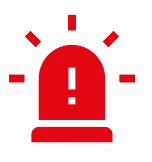 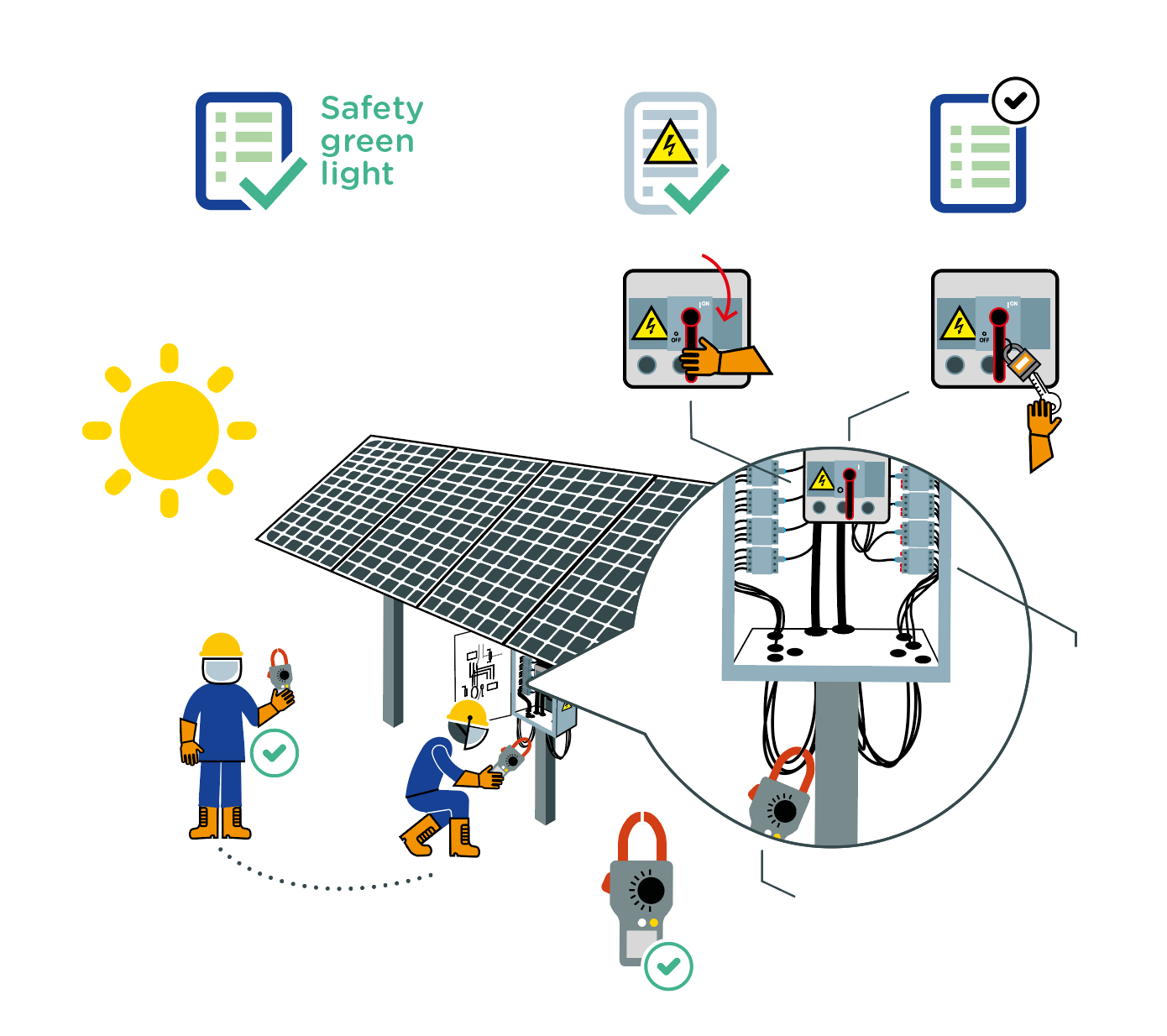 1
4
7
6
5
9
8
10
2
3
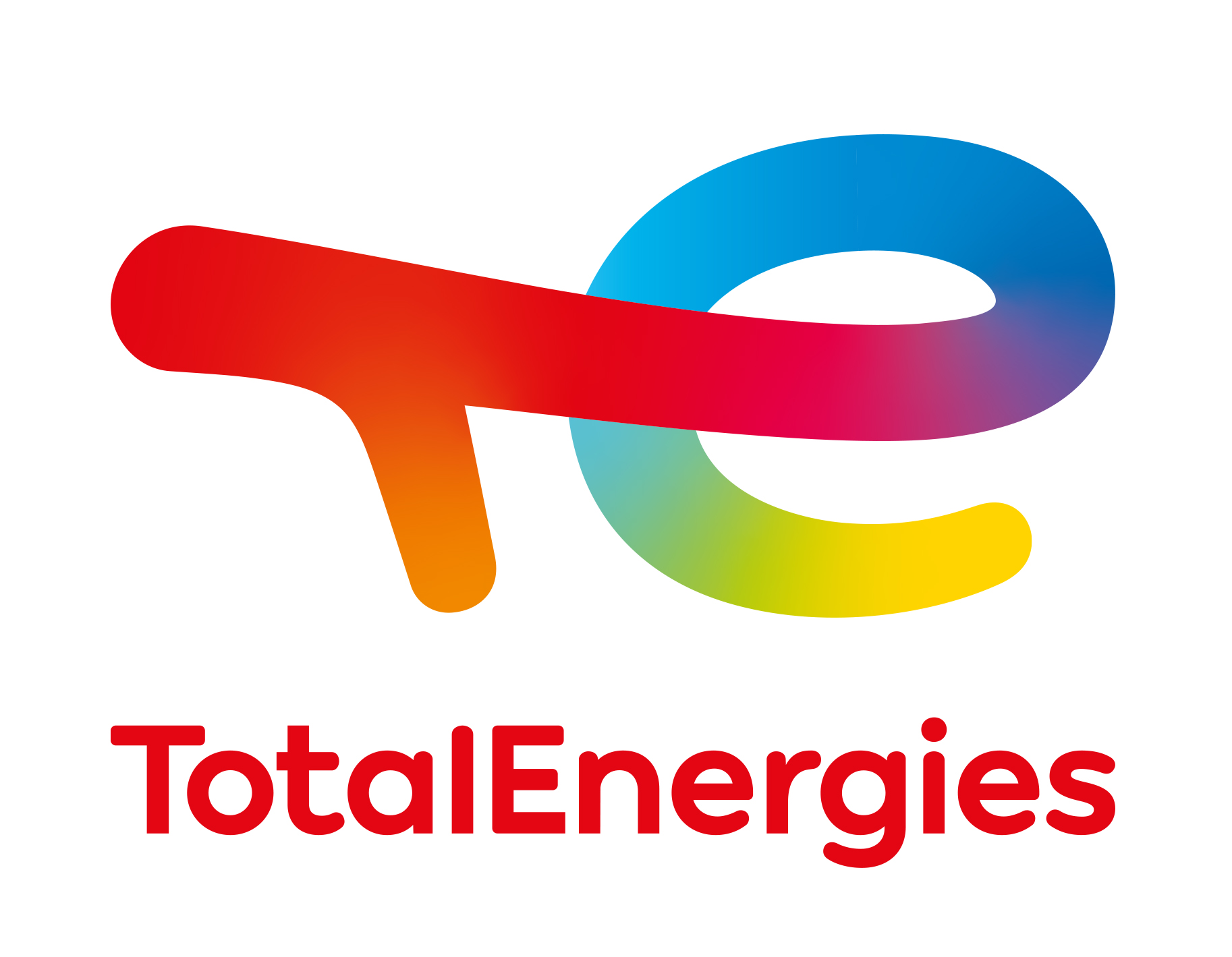 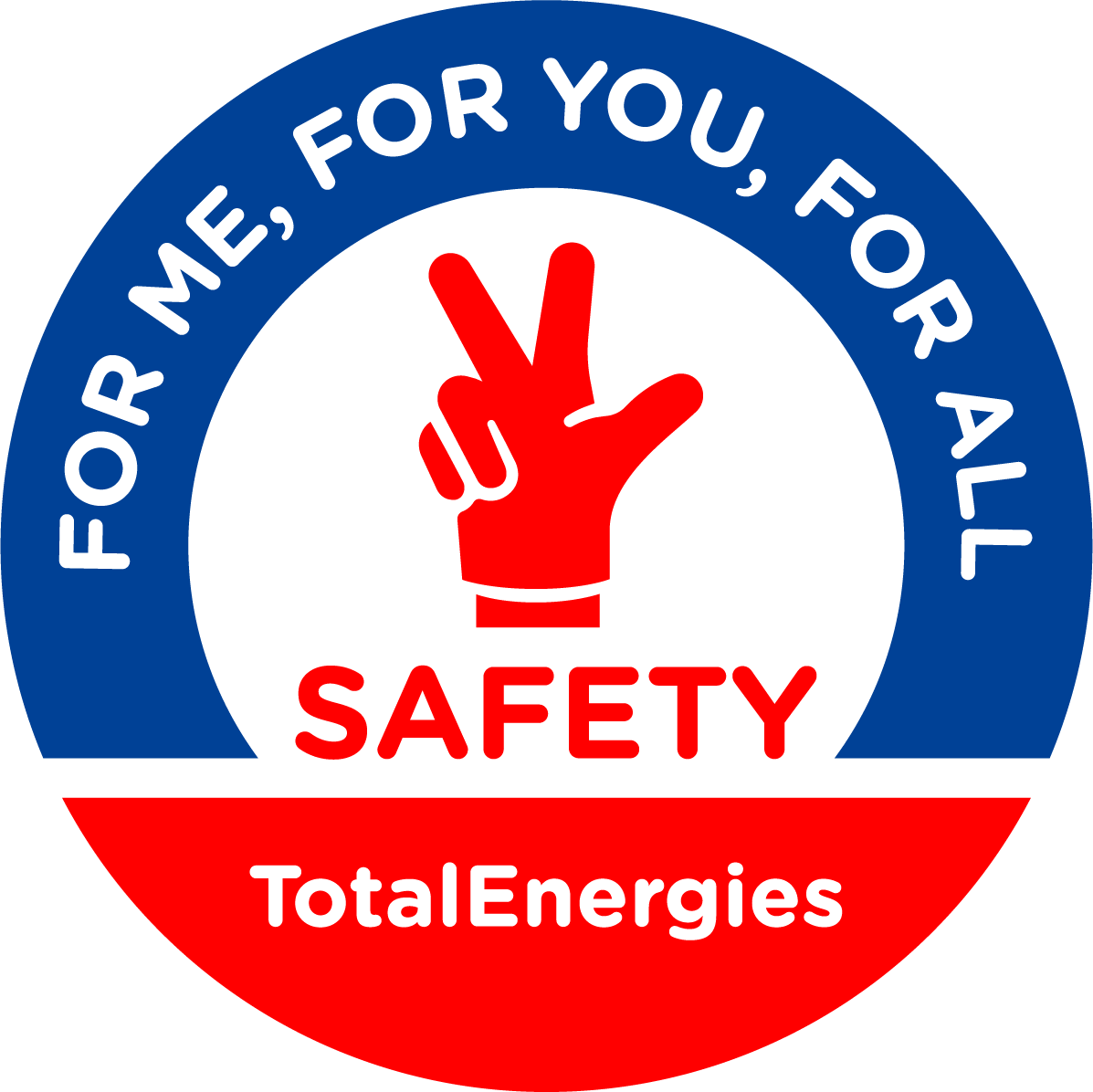 Electrical work  on photovoltaic system (DC)
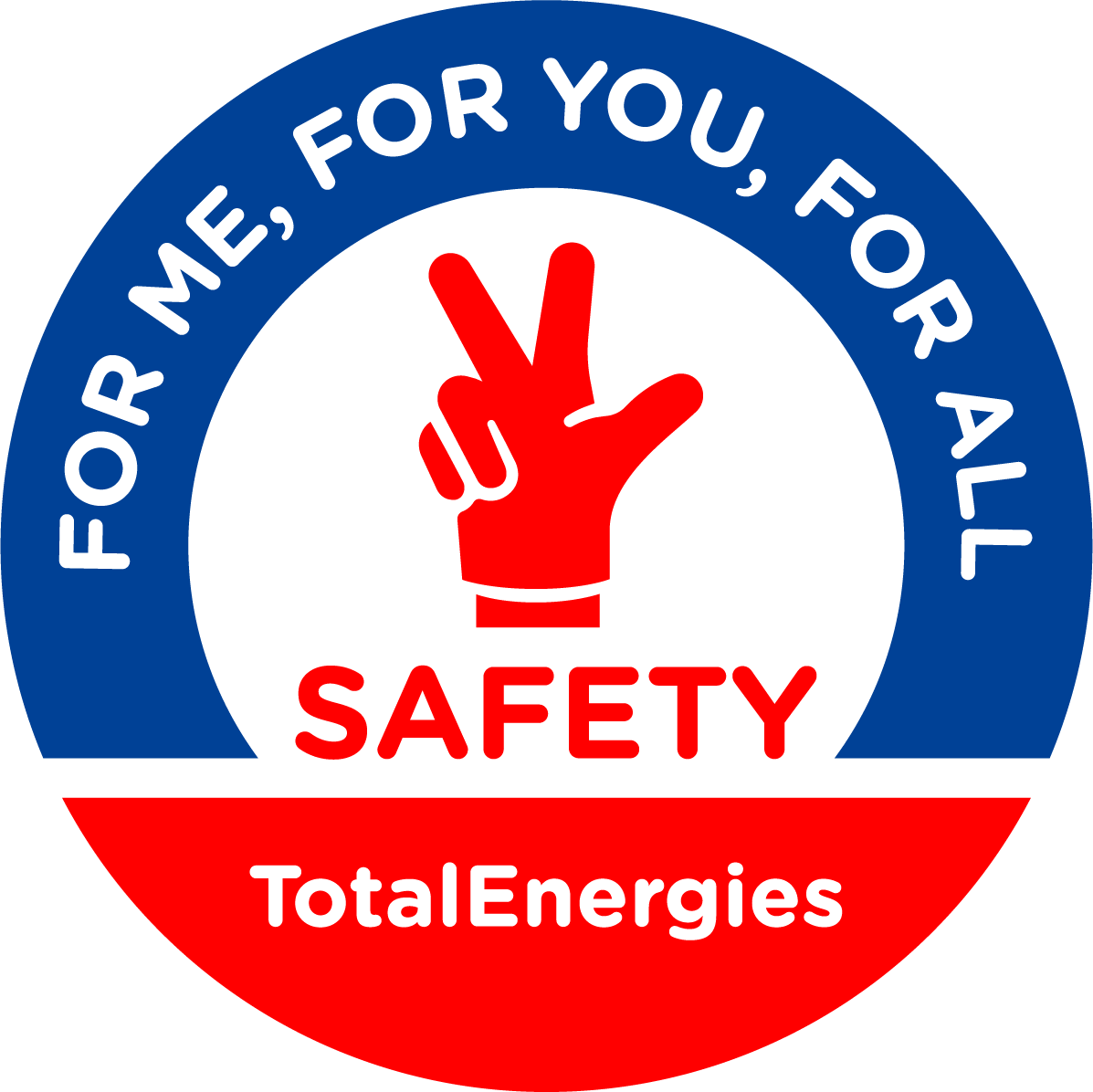 August 2022
Location 		Date 	
Observed Company 	 Permit N°
POINTS TO BE CHECKED
Has the «Safety green light» been carried out?
Has a specific electric risk analysis been prepared and validated by an authorised person?
Are personnel performing the work authorised to work on photovoltaic systems?
Are the cables ordered, identified and systematically equipped with connectors?
Are the required PPE available and worn by the workers? 
Do operating procedures exist and are they known and applied by the workers?
Are the electrical isolation devices set in the position defined in the approved isolation diagram/plan (master copies to be checked in the dedicated place)?
Are the electrical isolation devices locked and tagged?
Do the workers have appropriate tools to carry out the zero voltage testing and the zero current testing? 
Are zero voltage testing and zero current testing performed on the related circuits?
NO
YES
N/A
1
2
3
4
5
6
7
8
9
10
Compliance rate (Nb YES/applicable points):	/	(	%)
Comments
Company 	 Signature
Name